WP3 - T3.3 presentation
What the passenger really wants: 
rail user centric planning and mobility
UITP Global Public Transport Summit
Motivation
Work Package 3 of SMaRTE aims to understand current and future needs of railway passengers. 

Findings presented here based on Passenger surveys conducted as part of Task 3.3.
Aims of task
To identify aspects of the rail traveller’s experience which could be improved and simplified through information / mobility support. 

To quantify potential passengers lost at each phase of the journey
2
Methodology
Literature review (D3.1) , stakeholder and passenger consultations identified:
emerging ‘macro trends’  
physical and planning factors associated with rail journey phases.
these fed into an Experience Map  (D3.2)

Quantitative analysis of recent rail passenger journey experiences in 3 case study areas to identify levels of importance and satisfaction with these factors amongst 3 key passenger groups – students/commuters/retired. 

Using non-rail journeys to identify attrition rates for each activity in the journey which quantify potential customers lost at each phase of the journey
3
Data Collection
Conducted survey on 1,200 representative transport users in Rome, Leeds/Manchester and Brussels, with questions on: 
Attitudes
Socio-economic background/personal characteristcs
Recent rail trips and associated satisfaction and importance ratings.
Recent non-rail trips and required improvements to switch to rail
4
Results: Importance ratings
Cost of ticket is the principle consideration for rail journeys
Ability to book journeys in advance, ability to find a seat and security and safety more important factors than time related elements. 
Journey planning tools also important facilitators.
5
Results: Satisfaction ratings
Over 80% of rail travellers reported journeys as satisfactory or better.
Retired passengers most likely to be ‘very satisfied’ (31%) whilst commuters have higher levels of dissatisfaction 

Perhaps these passenger types experience the services at different times, but also perhaps they have different expectations.
Most dissatisfaction with car parking cost and availability, cleanliness and maintenance of the station, ticket costs, wi-fi and power connectivity and availability/frequency of services of out of peak times. 

Car parking cost (26%) and availability (20%) a particular concern for retired. 
Cost is a principle source of dissatisfaction for commuters (20%). 
For students, connectivity in vehicles (18%) and at stations (21%) concerns.

Car parking cost and service availability was a particular issue for Brussels. 
Rome happy with costs. 
UK passengers show lower levels of dissatisfaction except with ticket cost, car parking availability and reliability.
6
Results: Non-rail journeys
Cost primary factor requiring ‘improvement’ 
Other key considerations include non-service level related factors eg on board security and safety and ability to find a seat.
These are not key sources of dissatisfaction from actual journeys -perhaps indicates a ‘gap’ between perceptions of rail and actual experiences of passengers.
7
Conclusions
Clearly the rail experience is not just about what happens on board! 
Cost is primary concern in terms of importance, satisfaction and non-users. Beyond that, other factors aside from journey time and reliability emerge as key determinants of journey experience 
So whilst not specifically about MaaS, through our findings elements of the MaaS concept are clearly important considerations for passengers – role for apps here, ie planning tools and ability to book in advance are important.
Access issues, cleanliness and connectivity emerge as key sources of dissatisfaction – perhaps not so difficult to address as time related elements.
Perception gap between users and non-users regarding ability to find seat and security could be addressed through information/marketing/branding 
Next steps include validation of findings with industry experts then recommendations on how to decrease physical and cognitive effort through a “Smart Journey Vision” and rail map of measures.
Note these are provisional findings and work not yet accepted by commission
8
Thank you for your attention, from WP3 team!
Project coordinator:
Partners:
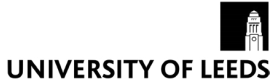 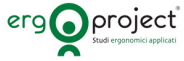 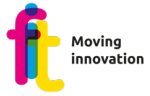 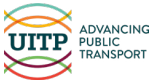 9
10